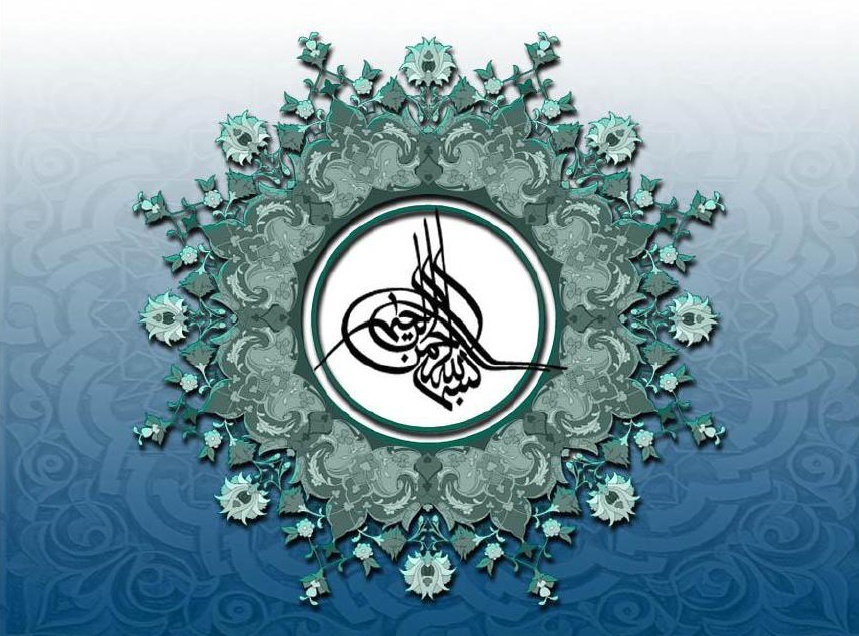 الزامات ثبت در پرونده از نظر قانونی
تهیه کننده:طاهره حسینی خو
کارشناس پرستاری
شهریور 96
دلایل افزایش آمار خوانده های پرستاری به محاکم قضایی و انتظامی در چند سال اخیر
1- استقلال حرفه ي
2- افزايش سطح آگاهي هاي پزشكي جامعه
3- افزايش تعداد پرستارن
4- ايجاد نقش هاي جديد و افزايش مسئوليتها
5- پيشرفت تكنولوژي
6- افزايش هزينه هاي درماني
7- افزايش آمار دكترين حقوق و درنهايت افزايش اطلاعات حقوقي مردم
دلایل افزایش آمار خوانده های پرستاری به محاکم قضایی و انتظامی در چند سال اخیر
8- عوامل رفتاري
9- پائين بودن در آمد مردم
10- كمبود نيرو و خستگي پرستاران
11- نقش همكاران
12-  2يا 3 شيفت بودن پرستاران (ساعات كاري بالا )
13- عدم موفقيت كادر پرستاري در برقراري رابطه مناسب بابيماران
15- عدم آگاهي كاركنان پرستاري از مسائل حقوقي و مقررات
موارد شايع شكايت از پرستاران
موارد شايع شكايت از پرستاران
1 - سقوط از تخت
2 - تزريق اشتباه دارو در وريد بيمار
3-  قصور و سهل انگاري در انجام وظيفه
4 - تجويز يا تزريق دارو بدون مجوز پزشك
5 - تزريق دارو در شريان و يا در محلي كه سبب آسيب اعصاب محيطي گردد
موارد شايع شكايت از پرستاران
6 - گذاشتن كاتتر داخل وريد به مدت طولاني
7 - تهديد و یا ضرب و جرح بيمار به خصوص كودكان
8 - همكاري در سقط جنين غير مجاز
9 - پايان دادن به زندگي بيمار از روي ترحم (آتانازي )
10 - دستكاري پرونده بيمار يا افشاي سر آنها
11 - خودداري از كمك به مددجويان اورژانسي
تعریف گزارش نویسی
برقراری ارتباط حرفه ای موثر بین اعضاء گروه بهداشتی - درمانی به وسیله گزارش­دهی به یکدیگر صورت می گیرد. ثبت و گزارش اطلاعات مناسب ، دقیق و صحیح اعضاء گروه بهداشتی  درمانی ازجمله پرستاران میتواند برنامه مراقبتی سازمان یافته و جامعی را برای مراقبت ازمددجو برنامه ریزی واجرا نماید که نتیجه آن ارتقاء کمی و کیفی برنامه مراقبتی خواهد بود.
انواع ثبت در پرونده
1- گزارش تلفنی
2- گزارش حوادث
3- گزارش انتقالی
4- گزارش گام به گام                       4-1  گزارش پذیرش                        
                                                         4-2گزارش قبل از عمل
              4-3 ریکاوری
                    4-4    بعد از عمل                                                       
              4 -5   ترخیص
           4-5    فوت
راهنمای گزارشات تلفنی
1 – در گزارش تلفنی وضعیت بیمارباید درپرونده وی ثبت گردد. 
2 - زمان و نام فرد ارائه دهنده وگیرنده پیام تلفنی
3 - اطلاعات ارائه ودریافت شده دربرگه گزارش مثلا : درساعت 10/22 به دکترم - ح تلفن   نمودم و اطلاع دادم جواب آزمایش سطح پتاسیم آقای احمدی 2/3 می باشد. 
4 - برای پیشگیری ازخطا دردرک دستورات سریع و با عجله پزشک مجددا ازوی بخواهید که دستورات را روشن تر بیان کند.
5 - نام بیمار ، شماره اتاق و تشخیص بیمار دقیقا مشخص شود.
راهنمای گزارشات تلفنی
6 - پس ازاتمام دستورات پزشک ، دستورات وی مجددا بازگو شود.
7 - طریقه ثبت دستورات تلفنی شامل تاریخ و زمان دستورداده شده ، نام بیمار، پرستار ، پزشک و دستورداده شده می باشد که باید بطورکامل نوشته شود.
8 - ازمقررات بیمارستان پیروی کنید.  دستورات شفاهی بایستی توسط دو پرستار کنترل و امضا شود.
9 - براساس مقررات بیمارستان پزشک مسئول دستورتلفنی دستورات نوشته شده را بایستی امضا کند  (حداکثرتا 24 ساعت پس ازدستورات تلفنی ).
گزارش حوادث
1 - هرگونه اقداماتی که توسط پرستار، پزشک ویا سایرهمکاران برای حادثه دیده صورت  گرفته  گزارش داده شود.
2 - برای حادثه تفسیروتعبیرنوشته نشود.
3 - حادثه باید هرچه سریعتربه مسئول مربوطه گزارش شود.
4 - گزارش حادثه باید با شماره مخصوص نوشته وحفظ گردد.
5 - گزارش نباید کپی شود.
گزارش حوادث
6 - هدف ازگزارش حوادث ، شناسائی خطرات وپیشگیری ازآن درآینده می باشد وبرای ارتقاء کیفی کارپرستاران استفاده می شود. پرستاران موظفند با سیاستها و قوانین مرکزدرمانی در رابطه با گزارش حوادث آشنا بوده و در مواقع لزوم ازآن بهره گیرند.
7 - درنوشتن گزارش حوادث موارد زیر باید رعایت شود :
8 - نوشتن نام پرستاری که حادثه را دیده و با آن روبرو شده است.
9 - به طورمختصرودقیق وکاملا عینی حادثه شرح داده شود.
گزارش نویسی گام به گام
گزارش بدو ورود
1- قید ساعت و تاریخ بستری مهم است.
2 - شر ح حال: شامل سن، جنس، وضعیت تأهل، مشکلات بالقوه و موجود و این که مشکل فعلی از چه زمانی شروع شده، چه شدتی داشته و چه سیستم­هایی از بدن را دربردارد.
3 - سابقه بستری، عمل جراحی، سابقه خانوادگی
4 - نام پزشک، محل ارجاع،  ثبت ساعت اطلاع به پزشک، ثبت ساعت ویزیت پزشک
5 - ثبت دقیق علائم حیاتی، علائم  ذهنی و عینی و حسی و وضعیت روحی و روانی بیمار باید بگونه ای مطلوب گزارش گردد.
6 - ثبت اقدامات انجام شده شامل آزمایشات، داروها ( شامل  نام دارو، دوز دارو، راه مصرف و نام پرستار) گرافی­ها، مشاوره­ها و EKG، ویزیت پزشک و در مجموع ثبت موارد قابل پیگیری لازم است.
گزارش قبل از عمل
1 - ثبت ساعت تحویل بیمار به اطاق عمل و نحوه انتقال ( برانکارد، صندلی چرخدار و غیره )
2 - ثبت  علائم حیاتی نهایی قبل از تحویل به اطاق عمل
3 - ثبت وضعیت عمومی بیمار با قید سطح هوشیاری و علایم حیاتی
4 - ثبت وسایل و تجهیزات متصل به بیمار ( سندها، لوله تراشه و غیره )
5 - ثبت دستورات دارویی (پریمید) قبل از عمل
6 - آمادگی انجام شده (انما، شیو و غیره) و  اشاره به وجود یا عدم وجود رضایت آگاهانه
7 - در مورد سزارین ذکر سن حاملگی و علت سزارین و وضعیت جنین ثبت میشود.
8 - کنترل صدای قلب و حرکات جنین وغیره الزامی است.
9 - ثبت نام و نا م خانوادگی پرستار و امضا ءگزارشات فوق با قید ساعت و تاریخ
گزارش ریکاوری
1 - ثبت ساعت ورود به اطاق ریکاوری
2 - ثبت نوع عمل انجام شده
3 - ثبت نوع بیهوشی ، سطح هوشیاری وتاریخ شروع و پایان عمل
4 - وضعیت عمومی بیمار ( استفراغ ،خونریزی و... ) با قید ساعت ، نا م وامضاء پرستار
5 - ثبت علائم حیاتی زمان تحویل و ثبت اتصالات مربوطه مثل (NGT ، FC، لوله تراشه، چست تیوب وزنه ، هموواک... )
6 - کنترل محل جراحی از نظر خون ریزی
گزارش ریکاوری
6 - ثبت تحویل نمو نه های بیوپسی  به پرسنل یا همراه  بیما ر همراه با در خواست
7 - ثبت هر گونه مشکلات نامطلوب و نا خواسته که در اطاق عمل اتفاق افتاده است ومی تواند برروی مراقبت بعداز عمل موثر باشد.  
8 - ثبت هر مدا خله  یا ارزیابی که در زمان کوتاهی پس از انتقال با ید تو سط پرستار بعدی فورا صورت گیرد.  
9 - در سزارین ثبت جنس نوزاد و آپگار، آنومالی ظاهری ویا به ظاهر سا لم ثبت شود.
گزارش بعد از عمل
1 - ساعت تحویل ویا ورود به بخش
2 - ثبت نوع عمل انجام شده
3 - ثبت وضعیت عمومی با قید V/S   و سطح هوشیاری ، درد و غیره
4 - ثبت وضعیت درن ها و تیوب ها و سایر اتصالات بیمار از نظر کارکرد صحیح و ترشحات وپانسمان
گزارش بعد از عمل
5 - ثبت علائم حیاتی و برون ده ادراری در ساعت اولیه
6 - ثبت اقدامات انجام شده و قابل پیگیری
7 - در سزارین ذکر ساعت تماس مادر ونوزاد و ساعت شروع تغذیه با شیر ماد ر ، استفراغ و وضعیت دفع ادرار ومدفوع نوزاد و مراقبت از بند ناف و سایر اقدامات انجام شده برای نوزاد مانند ویزیت پزشک و غیره
8 - در بخش زنان و زایمان گزارش نوزاد هم به دنبال گزارش مادر نوشته می شود حتی اگر نوزاد سالم باشد.
گزارش ترخیص
1 - کنترل این که ترخیص بیمارتوسط پزشک امضاء شده باشد.
2 - وضعیت عمومی بیمار حین ترخیص با قیدعلائم حیاتی ، ساعت ترخیص و خروج از بخش با ذکر همراه
3 - آموزش ها ی مربوطه داده شده ( شفاهی ، پمفلت و غیره ) به  همرا ارایه برگه آموزش حین ترخیص
4 - آموزش های حین ترخیص شامل : رژیم غذایی، فعالیت  ، دارو ، مراقبت از زخم و علائم هشدار دهنده که باید به پزشک مراجعه کنند.
گزارش بعد از عمل
5 -  روشن نمودن هر گونه سوال بیمار در مورد مراجعات بعدی
6 - در مورد بیمارانی که با رضایت شخصی مرخص میشوند گرفتن اثر انگشت الزامی است.
7 - ترخیص مادر و نوزاد در یک زمان انجام گیرد حتی اگر یکی از آن دو نیاز به اقامت در بیمارستان داشته باشد.
8 - چنانچه نوزاد از نظر پزشکی مرخص است تا زمانی که مادر مرخص نشده است  گزارش  نوزاد در پرونده بیمار باید ادامه داشته باشد.
9 - در مورد کودکان و افراد دارای مشکلات فکری - شناختی مطمئن شوید که به بستگان نزدیک ، بیمار را تحویل داده اید و در صورتیکه تحویل گیرنده بستگان درجه یک نباشند ثبت آدرس تحویل گیرنده و مشخصات وی لازم است.
گزارش فوتی
1 - وضعیت عمومی قبل از فوت (علائم حیاتی، علائم ذهنی- عینی با قید ساعت و تاریخ)
2 - ثبت ساعت بد حال شدن (در موارد نا گهانی)
3 - ثبت ساعت فوت، نحوه صدورگواهی فوت (گواهی فوت یا توسط پزشک مربوطه صادرگردیده یا توسط پزشک قانونی صادر می­گردد).
4 - در مورد فوت نوزاد جنس،آپگار زمان تولد یا مرده بدنیا آمده، سن جنین ( که از 20 هفته به بالا نیاز به تاریخ و گواهی فوت دارد).
گزارش فوتی
5 - راهنمایی مادر و خانواده جهت مشاوره ژنتیک و علت های فوت.
6 - ذکر این نکته در پرونده که جسد به سردخانه بیمارستان منتقل  شد.
7 - باید نام ونام خانوادگی جسد، سن، بخشی که بستری بوده و تاریخ فوت نوشته شده و روی کاور یا روی بدن وی و روی ملحفه چسبانیده شود.
نکات کلیدی
نظر به اهمیت گزارش پرستاری در فرآیند درمان بیماران و ارزش حقوقی و قضایی آن ، نکات مهم در مورد نوشتن گزارش پرستاری یادآوری می گردد.
1- جهت ثبت گزارش پرستاری از برگه های استاندارد استفاده نمایید.
2- جهت ثبت گزارش پرستاری فقط از خودکار آبی یا مشکی استفاده نمایید.
3- به منظور جلوگیری از اتلاف وقت، انتقال صحیح مطالب و سرعت بخشیدن به کارها گزارش را خوانا و مرتب بنویسید.
4 - مشخصات بیمار را در بالای اوراق گزارش بطور کامل درج نمایید.
نکات کلیدی
5 - جهت ثبت ساعت گزارش نویسی از اعداد 1 الی 24 استفاده نمایید.( لازم به ذکر است که باید گزارش پرستاری  در هر شیفت به صورت مجزا نوشته شود و شیفت ثبت گزارش نیز قید گردد )
6 - اطلاعات باید کامل، صحیح، مناسب، دقیق و حقیقی و در عین حال مختصر باشد.  
7 - یافته های بیمار ثبت شود و از تفسیر آن خودداری گردد.
8 - ثبت مشکلات بیمار و مداخلات پرستاری و عکس العمل بیمار باید پویا، منظم و با توالی رخداد آن  انجام شود.
نکات کلیدی
9 - ثبت گزارش در پرونده بیمار براساس استانداردهای حرفه­ای و خط مشی مرکز درمانی مربوطه باید صورت گیرد.
10 - از به کاربردن کلمات کلیشه ای، مبهم و یا غیر ضرورری در هنگام نوشتن گزارش بیمار باید خودداری نمود.  
11 - همزمان با مشاهده و انجام مداخلات پرستاری، تاریخ و ساعت آن در پرونده درج گردد که اهمیت آن در جنبه ی قانونی به چشم می خورد.
12 -  وضعیت عمومی و همودینامیک بیمار را بر اساس علایم بالینی و آزمایشگاهی ثبت نمایید.
نکات کلیدی
13 - تعداد و ریتم ضربان قلبی- تنفسی بیمار و عملکرد سیستمهای حیاتی بدن را ثبت کنید.  
14 - در صورت استفاده از هر گونه وسایل مکانیکی (ونتیلاتور ، مانیتورینگ ، پیس میکر و......) جهت مراقبت ازبیمارتوضیحات لازم را یادداشت  نمایید.
15 -  وضعیت خواب واستراحت و میزان فعالیت و وضعیت دفعی بیمار را حتماً ثبت کنید.  
16 - بیانات و نشانه هایی را که بیمار عنوان نموده است با استفاده از کلمات خود بیمار یادداشت کنید.
نکات کلیدی
17 - ضروری است کلیه موارد ثبت شده در گزارش پرستاری با ثبت دقیق ساعت مشاهده یا اجرای آن باشد.  
18 - پس از مشاهده هر گونه وضعیت غیر عادی یا ارائه مراقبت های خاص (ایزولاسیون) در اسرع وقت اقدام به گزارش نویسی نمائید.
19 - انحصاراً در گزارش، مراقبتهایی را که خود ارائه نموده و یا بر اجرای آنها نظارت داشته­اید ثبت نمایید.
20 - گزارش پذیرش بیمار باید بسیار کامل نوشته شده و شامل ساعت ورود بیمار، نحوه ورود (با پای خودش ، با برانکارد، توسط اورژانس 115، توسط همراهیان و...  ) ، وضعیت هوشیاری بیمار ، علائم حیاتی هنگام ورود و سایر موارد مهم مشاهده شده باشد.
نکات کلیدی
21 - اقداماتی را که باید در شیفت های بعدی انجام و یا پیگیری شوند گزارش نمایید. (آمادگی جهت آزمایشات پاراکلینیکی ، تشخیصی ، جواب مشاوره ها  و... )
22 - انواع آزمایشات پاراکلینیکی بیمار را درصورت انجام با ذکر ساعت و تاریخ گزارش نمایید.  
23 - درصورت بروز موارد غیر طبیعی در وضعیت همودینامیک بیمار ، آزمایشات پاراکلینیکی و مشاهده عوارض جانبی داروها ،موارد مشاهده شده را علاوه بر ثبت دقیق در گزارش ، در صورت ضرورت به پزشک اطلاع دهید.
نکات کلیدی
24 - در صورتیکه بیمار از طریق داخل وریدی مایع دریافت می کند میزان مایع در یافتی در شیفت خود را محاسبه نموده و علاوه بر تنظیم سرم بیمار میزان مایع دریافتی وی را در گزارش قید نمایید.
25 - درصورتیکه بیمار دستور کنترل میزان جذب و دفع مایعات (I&O  ) را دارد باید فرم کنترل جذب ودفع در پرونده گذاشته شده و میزان جذب و دفع در هر شیفت با ذکر نوع و روش دریافت مایعات همچنین مقدار و نوع هرگونه مواد دفعی بطور دقیق ثبت شود.
نکات کلیدی
26 -  شبکار باید در پایان شیفت خود جمع 24 ساعته ( I&O ) را در برگه کنترل جذب و دفع و نیز در برگه چارت علائم حیاتی در ستون مربوطه ثبت نماید.  
27 - هرگونه علائم و نشانه ای را که در صورت بروز به پزشک اطلاع داده میشود را ثبت نمایید.
28 - ثبت هر گونه حادثه یا اتفاقی که سلامتی بیمار را به مخاطره انداخته (سقوط ، اشتباهات دارویی و.... ) ضروری است.
29 - دستورات اجرا نشده پزشکان را با ذکر علت ثبت نمایید.
نکات کلیدی
30 - کلیه اطلاعات ضروری در مورد دستورات دارویی اجرا شده را ثبت کنید (نام دارو، دوز دارو تاریخ و ساعت شروع، زمان و راه تجویز).
31 - زدن علامت تیک روی ساعت تجویز دارو به منزله داده شدن دارو به بیمار و کشیدن دایره دور آن به معنی ندادن دارو به بیمار می باشد که در هر حالت باید نام دهنده دارو روی محل تیک یا دایره ثبت شود (در برگه گزارش پرستاری در قسمت ثبت داروها).
نکات کلیدی
32 - در صورت ندادن دارو به هر علت و کشیدن دایره دور ساعت تجویز باید علت آن در بالای ساعت تجویز دارو بطور مختصر ذکر شده ودر گزارش پرستاری نیز در مورد آن توضیح داده شود (برخی از علل احتمالی عبارتند از : موجود نبودن دارو، پایین بودن فشار خون بیمار و…).
33 - اطلاعاتی را که خودتان به پزشک معالج گزارش می­نمایید (حضوری، تلفنی) دقیقا ثبت کنید.
34 – ساعات ثبت ابتدا و انتهای گزارش به صورت 7:30 -13:30/13:30-19:30 و 19:30-7:30 زیر ثبت شود.
نکات کلیدی
35- از تصحیح عبارات اشتباه در گزارش به وسیله لاک گرفتن یا سیاه کردن  آنها اجتناب کنید.
36- جهت تصحیح موارد اشتباه در گزارش شرایط زیر را بطور کامل رعایت کنید:
 36-1 بر روی مورد اشتباه خط بکشید به نحوی که قابل خواندن باشد.
 36-2 در قسمت بالا و یا جلوی مورد اشتباه کلمه "خطا در ثبت " را نوشته و گزارش صحیح را بعد از کلمه " خطا در ثبت " ادامه دهید.
نکات کلیدی
37- از مواردی که منجر به تحریف گزارش می شود اجتناب کنید از جمله:
37-1 اضافه نمودن مواردی به گزارش بدون آنکه تعیین شود که موارد مذکور بعداً اضافه شده است.
37-2ثبت اطلاعات نادرست در گزارش پرستاری
37-3 دوباره نویسی و یا تغییر گزارش
37-4 اضافه نمودن مواردی به یادداشت های سایرین
37-5 تخریب یا مخدوش نمودن گزارشهای قبلی یا موجود
نکات کلیدی
38- گزارش عملیات احیاء قلبی ریوی (  C.P.R ) بطور کامل و جامع با ذکر کلیه مراحل احیا باید در پرونده  ثبت شود.      
39 - در بین مطالب مندرج در گزارش پرستاری وابتدا وانتهای گزارش جای خالی وجود نداشته باشد.
40- در صورت استفاده از اختصارات در گزارش پرستاری ، اختصارات قابل قبول بین المللی را بکار ببرید.
42- در صورتی که بیماری شفاهاً  مسئولین درمانی بیمارستان را تهدید به تعقیب مواردی نماید دقیقاً گزارش نمایید.
نکات کلیدی
43- در خصوص مشاوره­های پزشکی باید توجه شود که دستورات مشاوره فقط در صورتیکه توسط پزشک معالج یا پزشک مقیم در پرونده دستور اجرای آنها داده شده قابل انجام می باشد و نباید هیچگاه بطور مستقیم و بدون اطلاع پزشک معالج اجرا گردد.
44- از سوگیری در توصیف شخصیت بیمار با صفات نا خوشایند بپرهیزید.
45- از انتقاد سایرین در گزارشات پرستاری خودداری نمایید.
46- گزارش پرستاری باید در انتهای شیفت برای پرهیز از اشتباه و خط خوردگی نوشته شود.
نکات کلیدی
47- انتهای گزارش پرستاری و اقدامات دارویی به طور کامل بسته شود ، نام، نام خانوادگی  و سمت پرستار مربوطه به طور خوانا ثبت شود.
48 - داروهای پر خطر علاوه بر تزریق در حضور شاهد، در گزارش پرستاری هم با حضور شاهد ثبت گردد.
49- گزارش را ممهور به مهر اسمی خود به همراه شماره نظام پرستاری نموده و امضاء نمائید. 
50 - کلیه گزارشات باید محرمانه و دور از دسترس همراهان و وابستگان باشد. بیمارستان حق تکثیر هیچ یک از اوراق پرونده بدون اجازه بیمار را ندارد.
نکات کلیدی
51 – چک دستورات پزشک، توسط پرستار مسئول شیفت یا پرستار مسئول بیمار انجام گیرد.
52 – چک دستورات با خودکار قرمز صورت گیرد.
53 – شماره گذاری دستورات پزشک به صورت معکوس انجام شود.
54- بالا و پایین و ابتدا و انتهای دستورات پزشک به صورت کامل بسته شود.
55 – در زمان چک، تعداد دستورات به صورت عدد و حروف در کنار امضا پرستار ثبت شود.
نکات کلیدی
56 – در کنار امضای پرستار، تاریخ و ساعت دقیق ثبت شود.
57- محل ثبت امضای پرستار، در انتهای دستور پزشک و در ستون در نظر گرفته شده برای امضای پرستار می باشد.
58 – در پایان شیفت، انتهای گزارش پرستاری خود را بسته و مهر فرمایید.